التنمية المستدامة في التصنيع الزراعي لإنتاج البطاطس  النصف مقلية (French Fries )
المبادرة الوطنية للمشروعات الخضراء الذكية
مقدم المشروع
الإسم : عادل عبدالصمد الصيرفي
الوظيفة : من العاملين بجهاز شئون البيئة – ومن العاملين بقطاع الزراعة
الخلفية العلمية : ليسانس حقوق عام 2003 - حاصل على ماجستير التخطيط للتنمية المستدامة – معهد التخطيط القومي
الخبرات : العمل في مجال زراعة الخضروات وخصوصاً زراعة البطاطس والذرة (الإنتاج – التخزين - التسويق) حتى المستهلك النهائي
العمل مع بعض المشروعات الأجنبية مستشاراً لبعض الوقت التابعة لبرنامج الأمم المتحدة الإنمائي UNDP 
الإشتراك في عضوية  العديد من اللجان الفنية والقانونية والمالية بجهاز شئون البيئة
مجال حفظ وتخزين كافة أنواع المواد الغذائية بالتبريد والتجميد ، إدارة وإمتلاك المعدات اللازمة لعمليات الزراعة
الحصول على العديد من الأحكام القضائية لصالح الحفاظ على البيئة والعمل في منظومة نوبات تلوث الهواء لعدة أعوام
الحصول على العديد من الدورات التدريبية في مجالات علوم الحاسب والإدارة وإعداد فرق العمل وجميع دورات أكاديمية ناصر العسكرية وإجتياز التدريب الأساسي لمكافحة الفساد هيئة الرقابة الإدارية  - أمين الطاقة والبيئة عن محافظة البحيرة (حزب مستقبل وطن) – رئيس مجلس إدارة جمعية اللواء محمد عبدالحليم في خدمة المجتمع – عضو إحتياطي بالقائمة الوطنية من أجل مصر مجلس الشيوخ 2020 - العمل في الإنتاج الحيواني (إنتاج اللحوم - الألبان)
تعريف المشروع
تصبح شركة  FROZENAواحدة من أفضل منتجي الأغذية المجمدة في المنطقة.
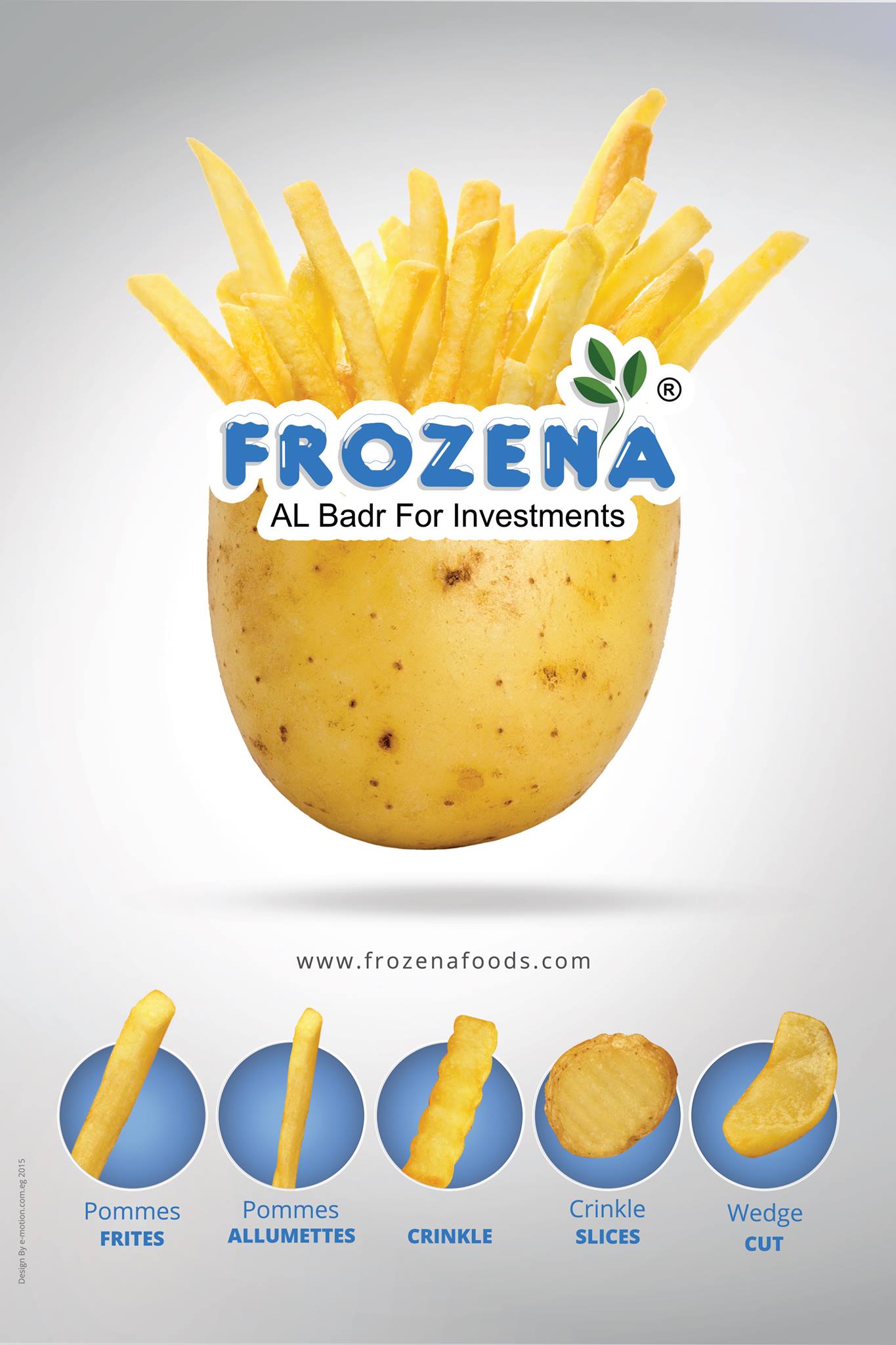 فروزينا هي إحدى الشركات الرائدة في إنتاج البطاطس النصف مقلية. 
تنفذ ضمان الجودة بلا هوادة 
 تتمثل مهمة FROZENA  في توفير منتج عالي الجودة للمستخدم النهائي من خلال منشأة حديثة وموظفين مدربين تدريباً عالياً والذين سيقدمون فقط أفضل المنتجات المتاحة إلى السوق.
تحاول بإستمرار أن تستخدم  Frozena  أحدث التقنيات .
إن الحصول على شهادات ISO 9001: 2008 ، ISO 22000: 2005 ، HACCP ، OHSAS 18001: 2007 دليل قوي على التزامها بالتميز فضبلا عن اعتماد الهيئة العامة لسلامة الغذاء.
تم تأسيسها في عام 2006. وتعمل (24 ساعة في اليوم ، 7 أيام في الأسبوع) ، بتكلفة إستثمارية بلغت 10 مليون جنيه
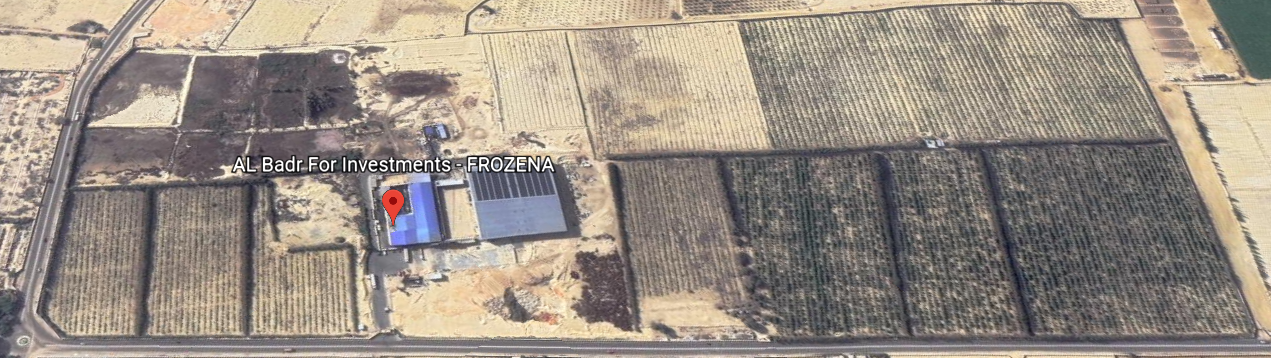 مساحة التي يبلغها مصنع فروزينا حوالي 15,000 متر مربع
أثر المشروع وتطبيقاته
تم تأسيسها في عام 2006. وتعمل (24 ساعة في اليوم ، 7 أيام في الأسبوع) ، بتكلفة إستثمارية بلغت 10 مليون جنيه وتطورت التكاليف في عام 2022 إلى 180 مليون جنيه
بلغ عدد العاملين الدائمين 219 موظف ويوفر عمالة يومية 65 عامل.
تصدر إلى أكثر من 20 دولة حول العالم. يبدأ ضمان جودة فروزينا من التربة التي تزرع فيها النباتات حتى تسليم البضائع للعملاء.
المشروع منفذ بالكامل 
والخطط المستقبلية للمشروع :-
هو توفيرالطاقة من الكهرباء أو الغاز ما يقرب من 60% من الطاقة المستخدمة الحالية إذا تم إستبدال النظام بنظام تكنولوجي يكلف من 2 إلى 2.25 مليون يورو .
قبل إستبدال النظام التكنولوجي وتأثيره على إستهلاك الطاقة
بعد إستبدال النظام التكنولوجي وتأثيره على إستهلاك الطاقة